MODELAREA AFACERILOR PENTRU ÎNTREPRINDERILE DIN ECONOMIA CIRCULARĂ
02
2.1 Economia circulară și principiile sale
Obiective principale
Modelul liniar al producției și consumului
Principiile EC în contrast cu modelul liniar
Indicatori EC
Politici și cadru legislativ în domeniul EC
Modelul liniar al producției și consumului
O prezentare generală a modelului liniar de producție și consum, explicând, dintr-o perspectivă istorică, cum a fost favorizat modelul liniar pentru a obține creștere economică. 
Implicațiile modelului liniar (de exemplu, schimbările climatice, poluarea) sunt realizate prin dovezi ale degradării mediului care a contribuit la modelul liniar.
Economia liniară
Formularea care ar putea descrie cel mai bine economia liniară este "societatea de eliminare". Rădăcinile acestui comportament risipitor pot fi găsite în zorii industrializării, acum mai bine de 150 de ani. La acea vreme, oamenii au început să prelucreze masiv materiile prime. Procesul începe cu extragerea materiilor prime, transformarea lor în produse specifice și utilizarea/exploatarea acestor produse de către utilizatorii finali (consumatorii). Odată ce produsele nu mai sunt necesare, acestea sunt eliminate. Ca urmare, cantități mari de materiale valoroase se pierd și astăzi.
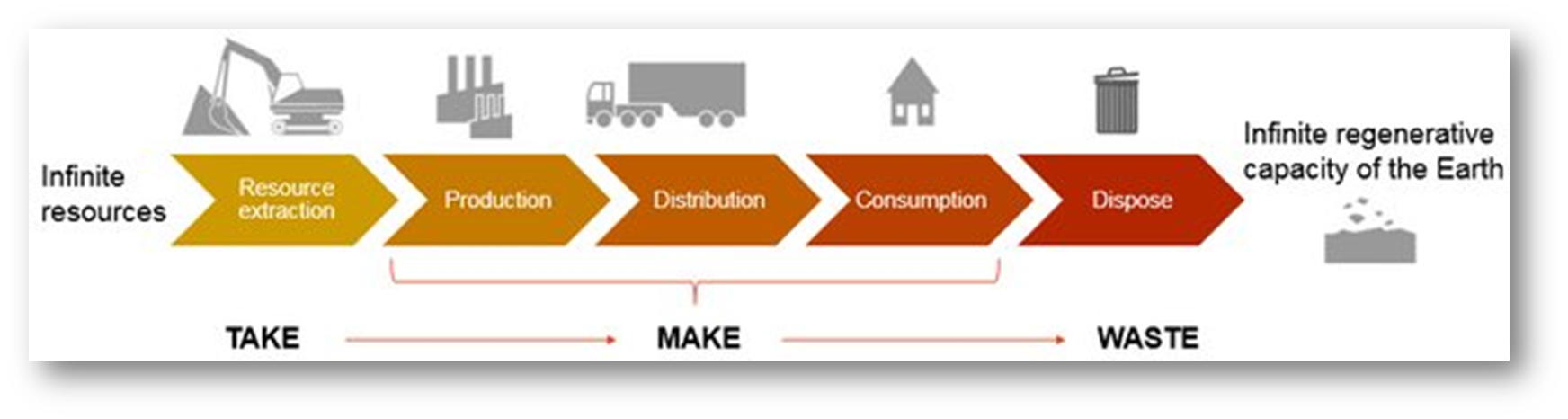 Sursa: Wautelt, 2018
Economia liniară (continuare)
Modelul liniar creează o economie care este puternic dependentă de consumul de energie și de alte resurse pentru a furniza produse și servicii. 

Procesele actuale de producție sunt energo-intensive, iar extracția materiilor prime generează cantități uriașe de deșeuri și sunt responsabile de un consum important de apă și energie. 

Atât resursele regenerabile, cât și cele neregenerabile trec prin mai multe etape de prelucrare pentru a servi scopului lor în economie.
Economia liniară (continuare)
Prima etapă se numește procesare primară, în care materialele pure sunt separate de forma mixtă în care există de obicei în mediul înconjurător. Materialele rezultate în urma prelucrării primare sunt apoi utilizate de diferitele industrii de producție care le transformă în produse finite. Produsele finite ajung apoi la consumator (fie consumatori individuali/gospodării, fie sectorul economic terțiar, cum ar fi distribuitorii, comercianții cu amănuntul și diverși furnizori de servicii). Fiecare etapă a procesului de producție are un impact negativ asupra mediului. 
Sectorul primar are cel mai mare impact negativ, deoarece generează o cantitate mare de deșeuri reziduale și necesită un consum mare de energie.
Limitele modelului liniar
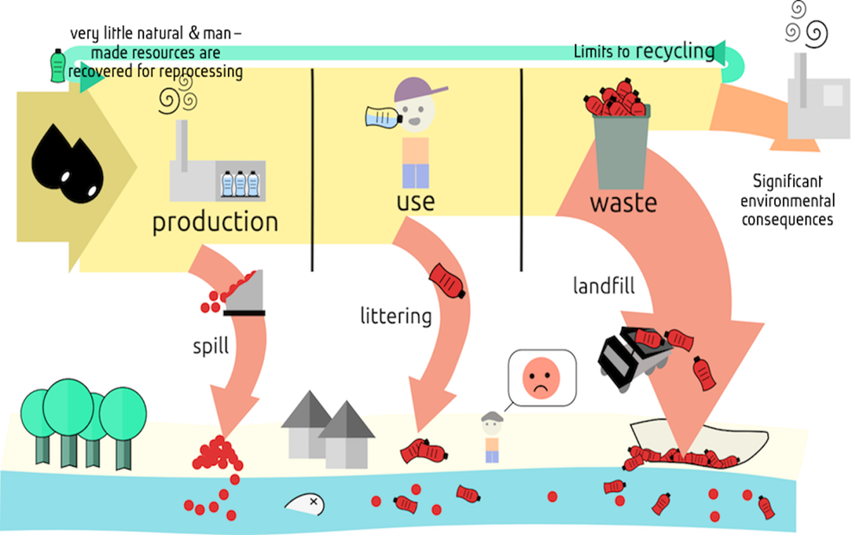 Există un consum inegal de resurse, cea mai mare parte a acestora fiind direcționată către țările puternic dezvoltate în detrimentul celor în curs de dezvoltare.

2. Există o acumulare uriașă de diferite tipuri de deșeuri care nu sunt reciclate după ce sunt eliminate.

3. Efectul negativ asupra mediului - ca urmare a extracției și consumului de materii prime, consumul de energie și emisiile de gaze cu efect de seră sunt în creștere.
Sursa: https://www.circulareconomyasia.org/circular-economy/
Producția de încălțăminte în economia liniară exemplu
Trăsături caracteristice ale principalelor elemente în producția unui pantof, Adaptat la http://www.lessonsfromnature.org/bg/index.php?option=com_content&view=article&id=104&Itemid=114
Efectele negative asupra mediului
Economia liniară este considerată a fi o formă neviabilă de model economic, deoarece, pe termen lung, frontierele planetare vor ajunge la un nivel nesustenabil de întreținere. Omenirea experimentează deja disparitatea economiei liniare, cu o penurie tot mai mare de resurse, o poluare sporită și o vulnerabilitate crescută a oamenilor și a mediului cauzată de această poluare. 

Efectul negativ al schimbărilor climatice:
Creșterea temperaturii medii globale 
Incendiile de vegetație și seceta 
Disponibilitatea apei dulci 
Inundații
Creșterea nivelului mării 

Schimbările climatice ridică diverse tipuri de provocări - afectează diferite sectoare economice (energie, agricultură și silvicultură, construcții și infrastructură, turism etc.) și ridică provocări de mediu, sociale și teritoriale.
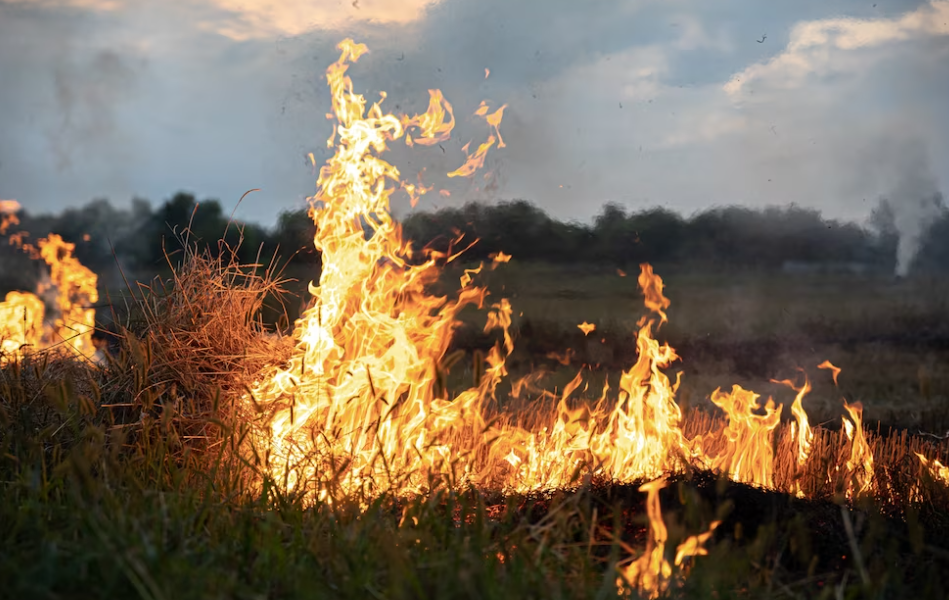 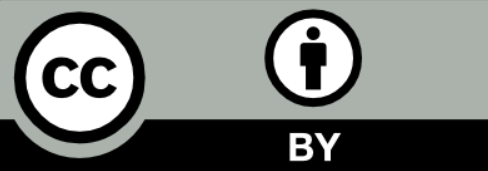 foc în stepă de pvproductions
 în https://www.freepik.com/free-photo/fire-steppe-grass-is-burning-destroying-everything-its-path_18629392.htm#query=country%20fire&position=6&from_view=search&track=ais
Este nevoie de un nou model...
Este evident pentru toți participanții la modelul liniar tradițional de producție și consum că, prin intermediul acestuia, economia nu poate continua în viitor. Într-o serie de țări există deja abordări pentru regândirea și reducerea consumului de resurse.

"Sistemul pe care l-am construit pentru a ne satisface nevoile ne-a condus pe căi greșite: o economie care risipește resursele materiale, un mediu degradat de emisiile materiale și vieți supraîncărcate de preocupări materiale. Din interiorul întunericului acestei poziții apare lumina unei noi concepții: o societate care se adresează din nou problemei complexe a satisfacerii nevoilor; o economie care nu degradează mediul în care trebuie să supraviețuiască." - Tim Jackson
Există deja un concept al unui astfel de model economic și acesta se referă la economia circulară.
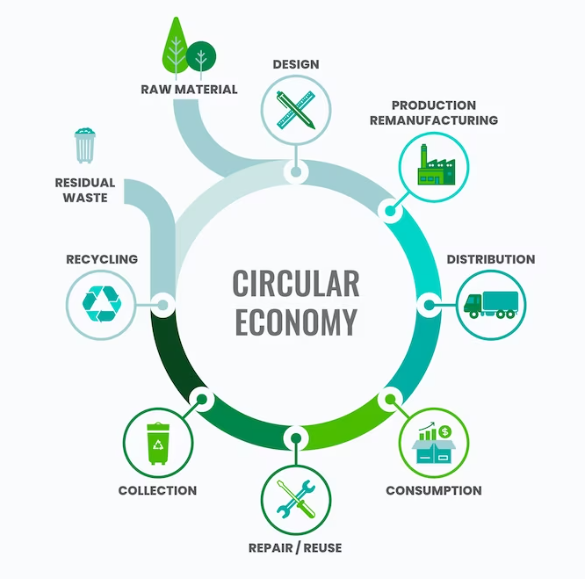 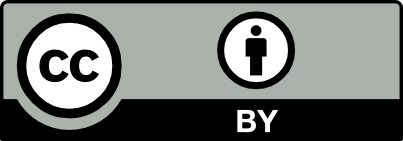 economia circulară infografic de freepik în https://www.freepik.com/free-vector/flat-design-circular-economy-infographic_21095200.htm#query=circular%20economy&position=4&from_view=search&track=ais
Principiile CE în CONTRAST cu modelului liniar
Informații despre esența economiei circulare și despre principalele principii care o guvernează. 
Sunt discutate diferențele dintre cele două modele economice - cel liniar și cel circular - și sunt evidențiate beneficiile tranziției către economia circulară.
ECONOMIA CIRCULARĂ
"Economia industrială circulară gestionează stocurile de active fabricate, cum ar fi infrastructura, clădirile, vehiculele, echipamentele și bunurile de consum, pentru a le menține valoarea și utilitatea la un nivel cât mai ridicat, cât mai mult timp posibil, precum și stocurile de resurse la cea mai mare puritate și valoare" 
Economia circulară vizează reziliența pe termen lung, durabilitatea, beneficiile pentru societate și mediu și generarea de oportunități economice și de afaceri. Scopul economiei circulare este de a regândi creșterea, punând accentul pe beneficiile pentru societate, făcând în același timp distincția între consumul de resurse finite și activitatea economică și prevenind deșeurile și poluarea.
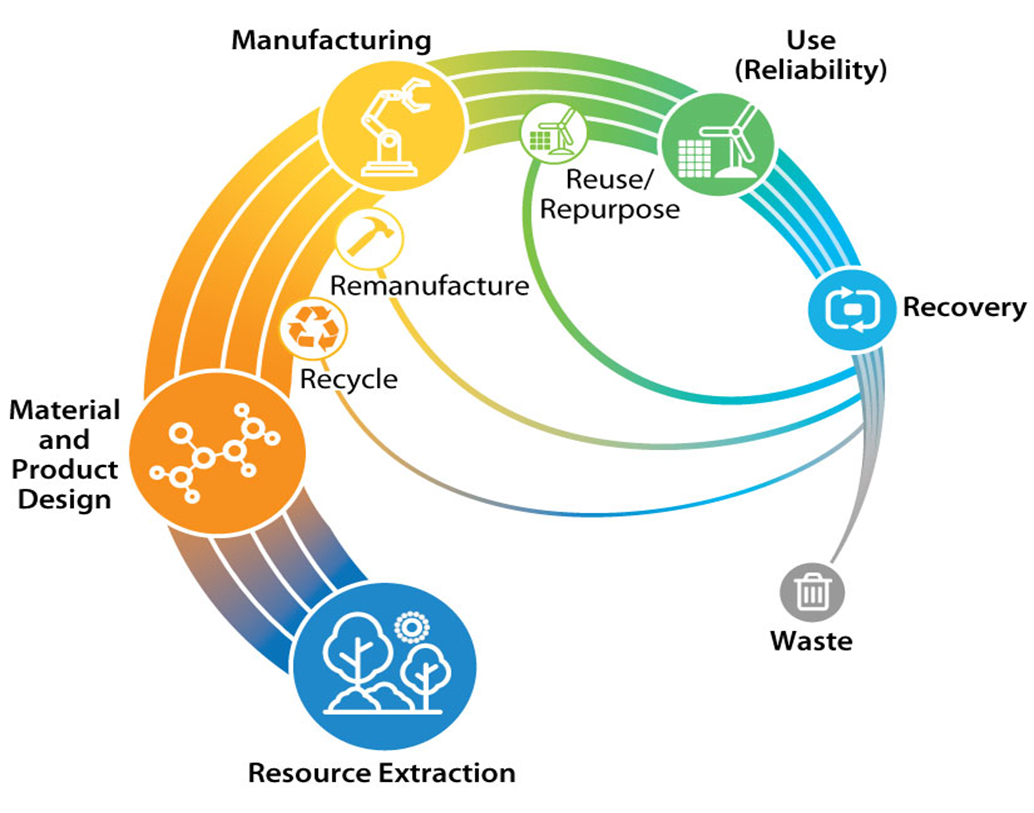 Economia circulară (Sursa: NREL)
Principiile EC în CONTRAST cu modelul liniar
Privind dincolo de modelul industrial liniar "Ia, Produce, Utilizează, Elimină", modelul economiei circulare poate fi descris ca fiind "Reducere - Reutilizare - Reciclare". 

Tranziția de la o economie liniară la o economie circulară se bazează pe trei principii principale[1]:

- Proiectarea pentru a elimina deșeurile și poluarea - În economia circulară, etapa de proiectare a produsului este cea mai importantă - produsele circulare sunt proiectate astfel încât să poată fi reutilizate/valorificate ulterior și să se creeze un nivel minim sau chiar deloc de deșeuri.
- Păstrarea produselor și materialelor în uz - prelungirea duratei de viață a produselor și posibilitatea ca acestea să fie reutilizate, reparate și refabricate
- Regenerarea sistemelor naturale - posibilități de îmbunătățire a mediului înconjurător
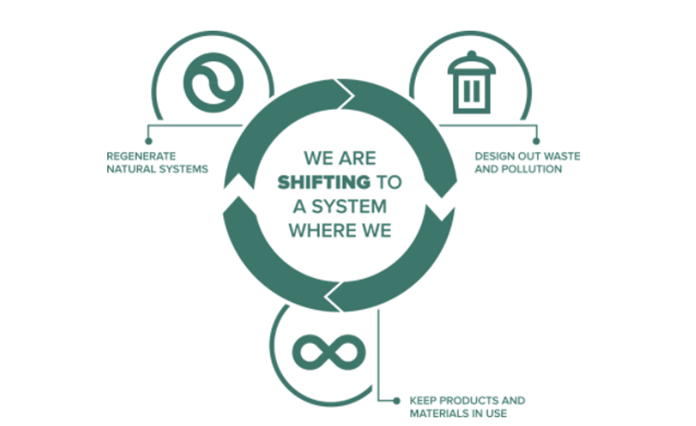 Principiile CE (Sursa [1]: https://planetark.org/)
Diferențe între economia liniară și cea circulară
Economia circulară și cea liniară sunt fundamental diferite. Spre deosebire de ceea ce se întâmplă într-o economie liniară, economia circulară utilizează în mod optim materiile prime și resursele. Aceasta înseamnă că aceste materiale și resurse continuă să fie aplicate într-un mod care generează cea mai mare valoare economică și cele mai puține daune pentru mediu. Închiderea ciclurilor materiilor prime în economia circulară este asociată cu diferite modalități de creare a valorii, cu aplicarea de noi modele de afaceri și cu durabilitatea.
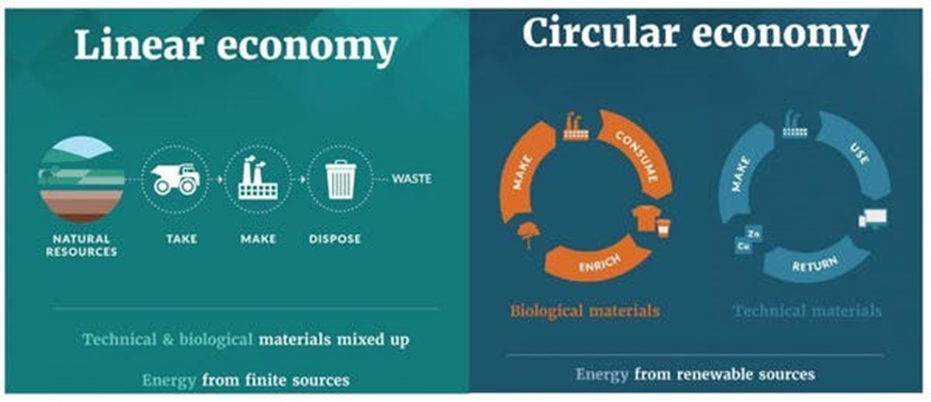 Sursa: Fundația Ellen MacArthur
Diferențe între economia liniară și economia circulară (CONT.)
Economia liniară și economia circulară diferă în ceea ce privește modul în care este creată valoarea, modul în care sunt tratate deșeurile și modul în care este privită sustenabilitatea, în ceea ce privește crearea de locuri de muncă și răspunderea, precum și în ceea ce privește modelele de afaceri. Diferențele majore sunt prezentate în tabel:
Deșeurile în economia circulară
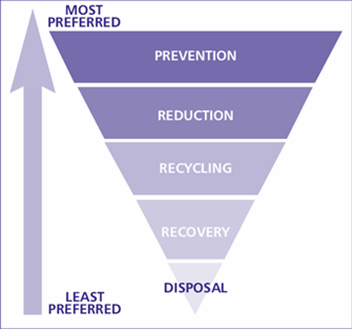 O altă diferență majoră între economia circulară și cea liniară constă în modul în care acestea tratează deșeurile. În modelul economiei circulare, prevenirea deșeurilor este o valoare fundamentală și comună.

Ierarhia cerințelor privind deșeurile este o ordine de prioritate care include:
Prevenirea risipei;
Pregătirea produselor pentru reutilizare;
Reciclarea produselor acolo unde este posibil;
Utilizarea energiei;
Eliminarea produselor.
Ierarhia de gestionare a deșeurilor Sursa: Programul Națiunilor Unite pentru Mediu, UNEP (2011)
Producția de încălțăminte în economia circularăexemplu
Caracteristicile principalelor elemente din producția unui pantof într-o economie circulară Adaptat la http://www.lessonsfromnature.org/bg/index.php?option=com_content&view=article&id=104&Itemid=114
Beneficiile economiei circulare - Economie
Economia circulară aduce beneficii economice, de mediu și sociale:

Decuplarea creșterii economice de consumul de materii prime ar duce la o utilizare mai eficientă a resurselor;
Prin punerea în aplicare a noilor activități circulare, companiile și-ar crește cifra de afaceri, în timp ce noile tipuri de activități legate de economia circulară ar duce la crearea de noi locuri de muncă;
Cooperarea între diverși actori și sectoare ale economiei circulare ar avea ca rezultat produse și servicii inovatoare și durabile.
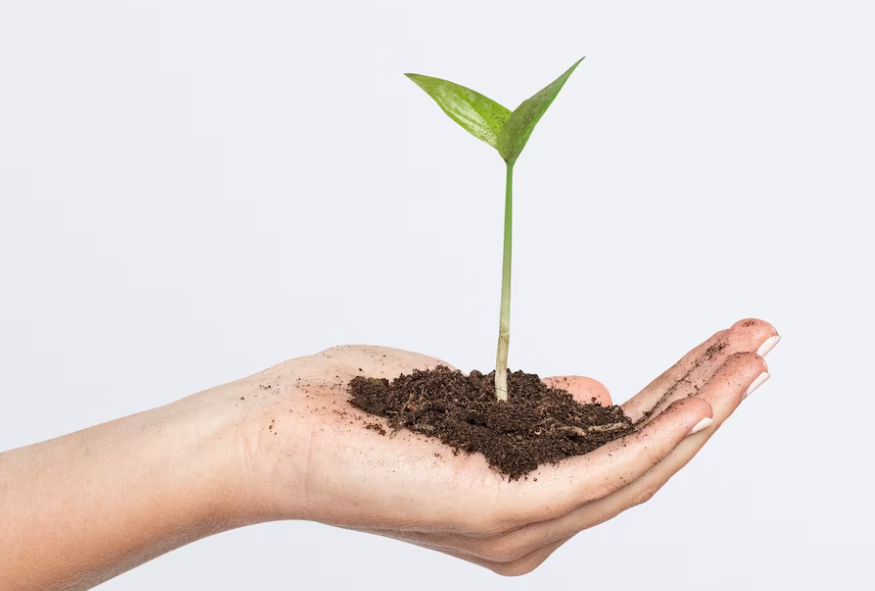 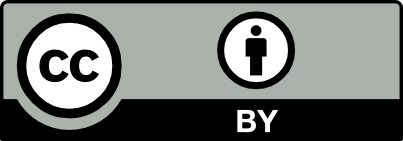 mâini cupping plantă de rawpixel.com în 
https://www.freepik.com/free-photo/hands-cupping-plant-business-investment_15669196.htm#query=plant%20hand&position=1&from_view=search&track=ais
Beneficiile economiei circulare - Mediu
Economia circulară aduce beneficii economice, de mediu și sociale 

Beneficiile de mediu ale EC

Reducerea emisiilor de gaze cu efect de seră ca urmare a diminuării activităților de extracție și prelucrare a materiilor prime; 
Practicile economiei circulare, cum ar fi agricultura regenerativă, îmbunătățesc ecosistemele naturale, ceea ce ar duce la soluri, apă și aer mai curate, de exemplu.
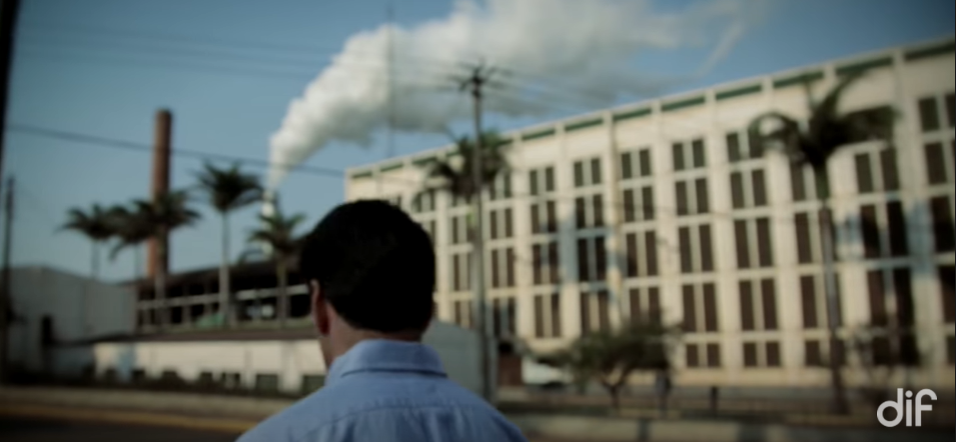 Video
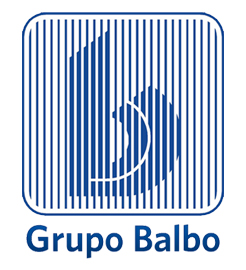 Sursa: Balbo - UNICA
Sursa: Balbo - UNICA
Beneficiile economiei circulare - Societate
Economia circulară aduce beneficii economice, de mediu și sociale 

Reducerea șomajului prin crearea de noi locuri de muncă / crearea de locuri de muncă la nivel local;
Îmbunătățirea calității vieții în legătură cu eficiența energetică, transportul și infrastructura durabile, alimentația durabilă și reducerea poluării;
Utilizarea mai eficientă a resurselor prin economia de partajare
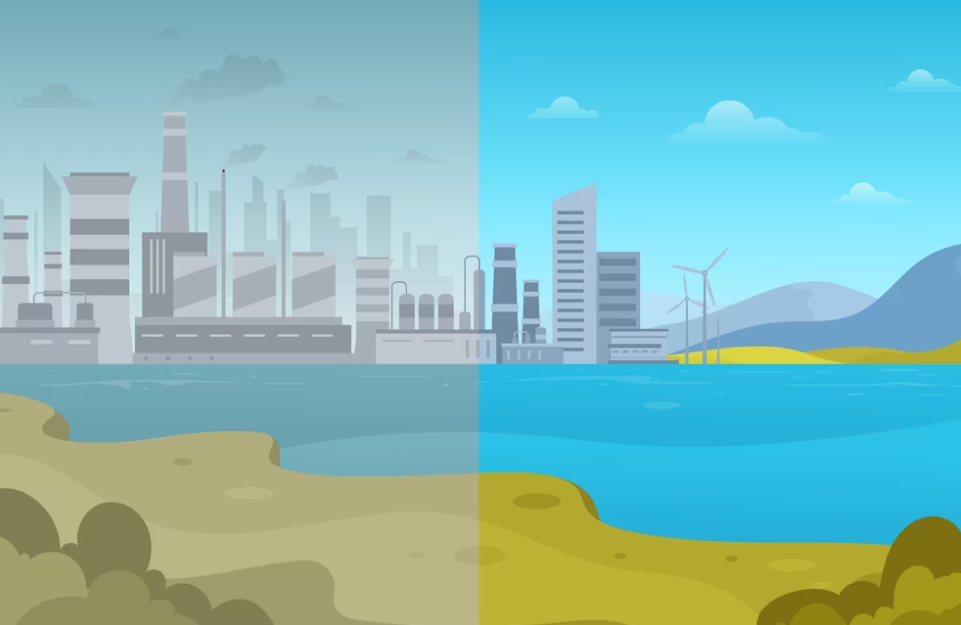 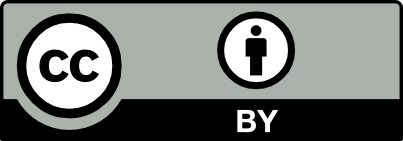 efecte de mediu de freepik în 
https://www.freepik.com/free-vector/environmental-effects-coronavirus-concept_7886905.htm#query=polution%20city%20before%20and%20after&position=4&from_view=search&track=ais
Beneficiile economiei circulare pentru întreprindere
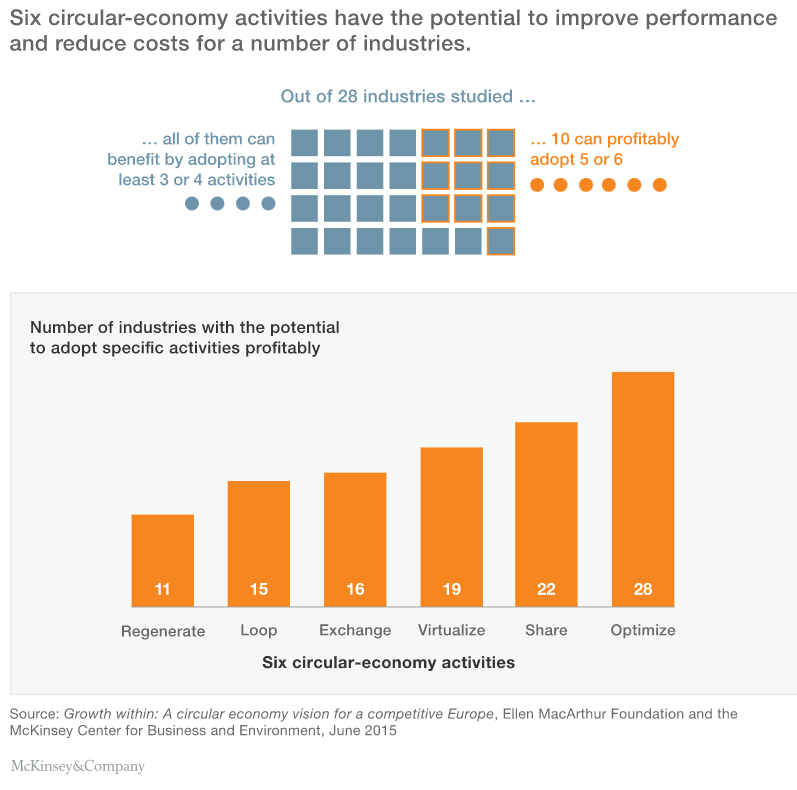 În 2015, o cercetare comună a Fundației Ellen MacArthur și a Centrului Mc Kinsey pentru afaceri și mediu a arătat că majoritatea întreprinderilor din Europa și-ar putea îmbunătăți performanța financiară prin adoptarea activităților de economie circulară. Studiul a fost realizat în rândul a 28 de industrii în ceea ce privește 6 activități de economie circulară:
Indicatori EC
Indicatori pentru economia circulară, precum și indicatorul de circularitate a materialelor.
Cadrul de monitorizare EC
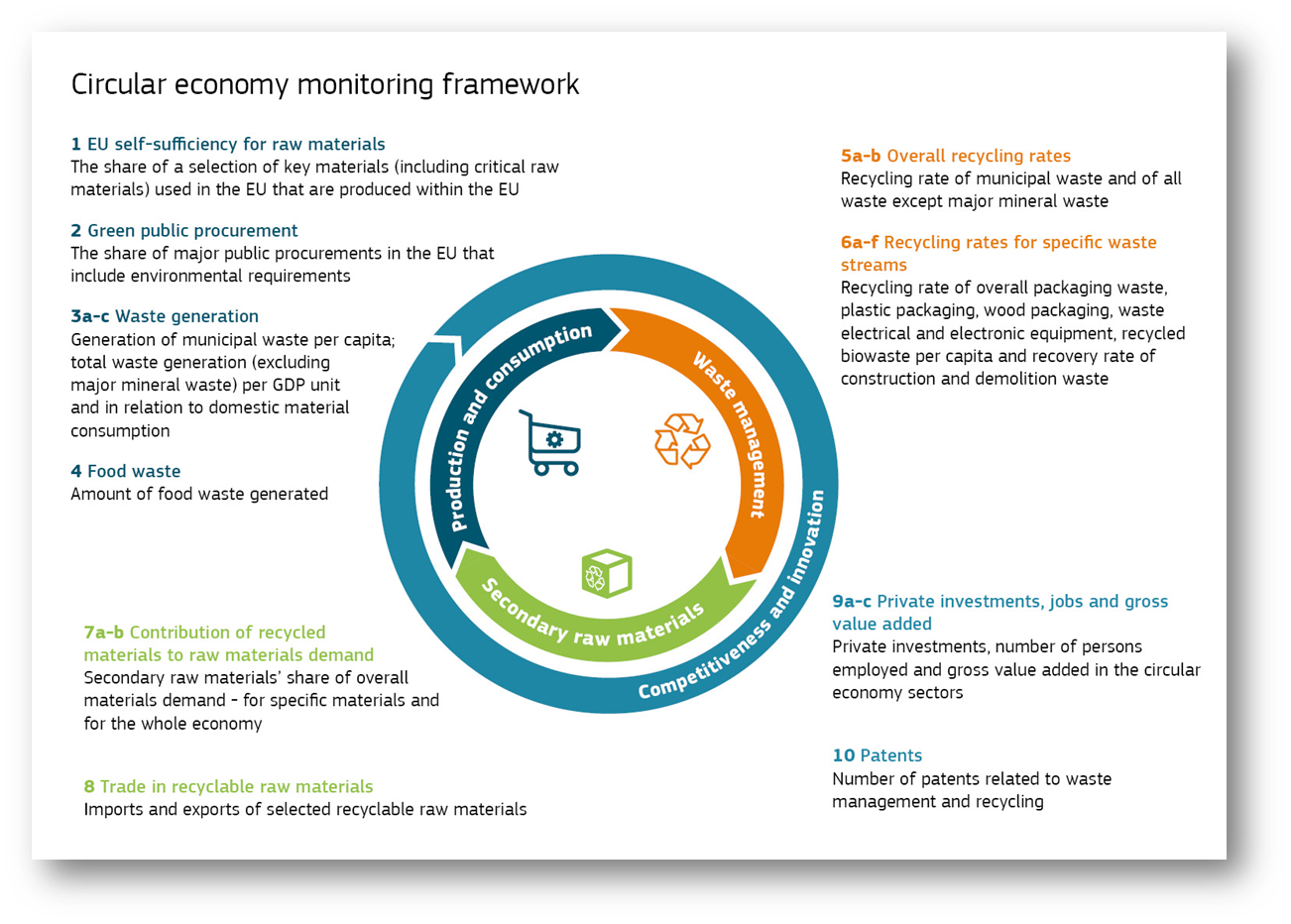 Pentru a monitoriza principalele tendințe ale tranziției către economia circulară, Comisia Europeană a creat un cadru de monitorizare, format din 10 indicatori grupați în 4 categorii. Lista de indicatori utilizează datele disponibile de la Eurostat, JRC, DG GROW și Oficiul European de Brevete.
Sursa: Uniunea Europeană, 2018
Indicatori EC (1)
(continuare)
Indicatori EC (2)
În timp ce diapozitivul anterior prezintă indicatorii CE care provin din Cadrul de monitorizare a economiei circulare, în slied-ul următor prezentăm un alt set de indicatori, din nou de la CE - DG Mediu și planul de acțiune privind ecoinovarea. 

Există 3 categorii majore:
Managementul durabil al resurselor
Comportamentul societal
Operațiuni de afaceri

Datele provin în principal de la Eurostat, dar și de la Deloitte, Ecopreneur, AEM, Flash Eurobarometru 441, Sondaj comunitar privind inovarea 2014 și EU Ecolabel.
Indicatori EC (3)
Sursa: https://ec.europa.eu/environment/ecoap/indicators/circular-economy-indicators_en
Indicatorul de circularitate a materialelor (ICM)
Valorile posibile ale indicatorului de circularitate a materialelor sunt cuprinse între 0 și 1:

ICM = 1: Pentru a obține ratingul 1, toate materiile prime utilizate trebuie să provină din componente reciclate sau din materiale reciclate fără pierderi în timpul reciclării. 
ICM = 0,1: Un produs cu un scor de 0,1 are fluxuri de materiale complet liniare, în care toate materiile prime provin din materiale netratate și nu sunt reutilizate sau reciclate ca deșeuri. Pentru a obține o valoare sub 0,1, produsul trebuie să aibă un ciclu de viață mai scurt sau o intensitate de utilizare mai mică decât cea a unui produs industrial mediu.
ICM> 0,1: Pentru un produs cu fluxuri de materiale complet liniare, dar cu un beneficiu mai mare decât un produs industrial mediu, va exista un ICM> 0,1.
Circularitatea materialelor este o expresie a compatibilității unui produs cu principiile economiei circulare. Indicatorul de circularitate a materialelor (MCI) relevă gradul de circularitate a fluxului de materiale pe o scară de la 0 la 1. 

Rezultatele arată că, cu cât valoarea este mai mare, cu atât produsul este mai "circular".
Politici și cadru legislativ în domeniul EC
Cadrul juridic în domeniul economiei circulare în Europa.
Acesta oferă o imagine de ansamblu a potențialelor instrumente de politică care influențează circularitatea produselor de-a lungul întregului ciclu de viață al acestora.
Politici și cadru legislativ EC
Tranziția reușită către economia circulară necesită adoptarea și punerea în aplicare a unor noi măsuri și acțiuni care să pună accentul pe utilizarea eficientă a resurselor naturale și pe prelungirea duratei de viață a produselor, luând în considerare cu atenție fiecare etapă a lanțului de produse - de la extragerea materiilor prime, planificarea și proiectarea produselor și producția până la consum și gestionarea deșeurilor.

În martie 2020, Comisia Europeană a adoptat Noul plan de acțiune privind economia circulară - noua agendă a Europei pentru o creștere durabilă și unul dintre elementele principale ale "Green Deal" european. Noul plan de acțiune anunță inițiative de-a lungul întregului ciclu de viață al produselor, cum ar fi proiectarea produselor, procesele de economie circulară, consumul durabil și deșeurile. Acesta se concentrează pe sectoarele care necesită resurse și care au un potențial ridicat de circularitate, cum ar fi electronicele și TIC, bateriile și vehiculele, ambalajele, materialele plastice, textilele, construcțiile și produsele alimentare.
(ContINUARE)
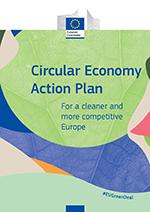 Documentul introduce măsuri legislative și nelegislative care vizează domenii în care acțiunea la nivelul UE ar putea aduce o valoare adăugată reală. Unele dintre aceste măsuri sunt:

Să facă din produsele durabile o normă în UE;
Responsabilizarea consumatorilor și a cumpărătorilor publici;
Asigurați mai puține deșeuri;
Să facem ca circularitatea să funcționeze pentru oameni, regiuni și orașe;
să conducă eforturile privind economia circulară la nivel global.
Sursa: https://op.europa.eu/
UE și economia circulară
Prin rezoluția PE din 10 februarie 2021 privind Noul plan de acțiune pentru economia circulară, PE a solicitat măsuri suplimentare pentru a atinge sustenabilitatea mediului și neutralitatea emisiilor de carbon până în 2050. Unele dintre recomandările suplimentare se referă la:

înăsprirea cerințelor de reciclare;
obiective obligatorii privind "amprenta ecologică" a materialelor;
susținerea etichetei ecologice a UE ca punct de referință pentru stabilitatea mediului;
consolidarea rolului licitațiilor publice ecologice;
integrarea principiilor EC în planurile naționale de redresare ale statelor membre.
"Eticheta ecologică a UE este o etichetă de excelență în domeniul mediului care se acordă produselor și serviciilor care respectă standarde de mediu ridicate pe tot parcursul ciclului de viață: de la extragerea materiilor prime, la producție, distribuție și eliminare. Eticheta ecologică a UE promovează economia circulară, încurajând producătorii să genereze mai puține deșeuri și CO2 în timpul procesului de fabricație. De asemenea, criteriile de acordare a etichetei ecologice a UE încurajează companiile să dezvolte produse durabile, ușor de reparat și de reciclat."
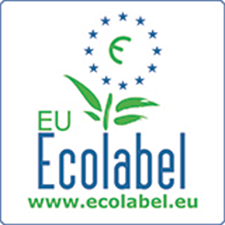 Sursa: Comisia Europeană
Politici și strategii naționale de educație ecologică, Planuri și măsuri
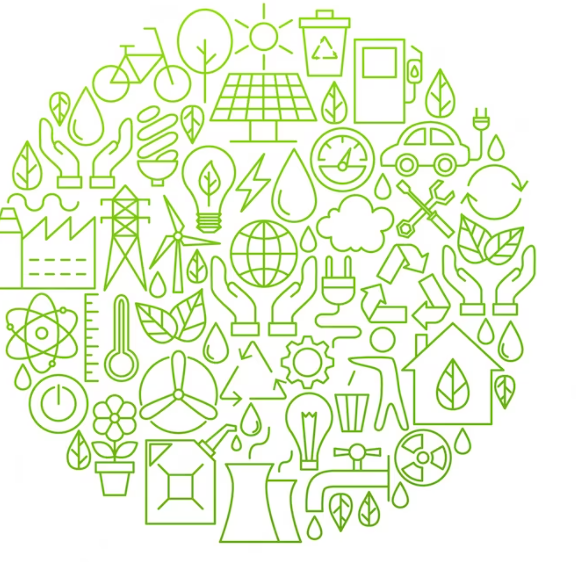 Germania
Cipru
Croația
Austria
Irlanda
România
Grecia
Bulgaria
Portugalia
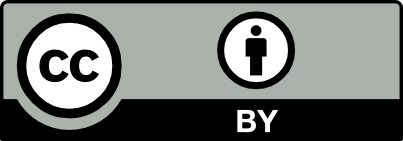 ecologie linie de linie pictograma cerc design de anya_leni în 
https://www.freepik.com/premium-vector/ecology-line-icon-circle-design-vector-illustration-green-power-environment-objects_19679860.htm#query=environmental%20icns&position=18&from_view=search&track=ais
9. PORTUGALIA
Instrumente de politică potențiale care afectează circularitatea produselor
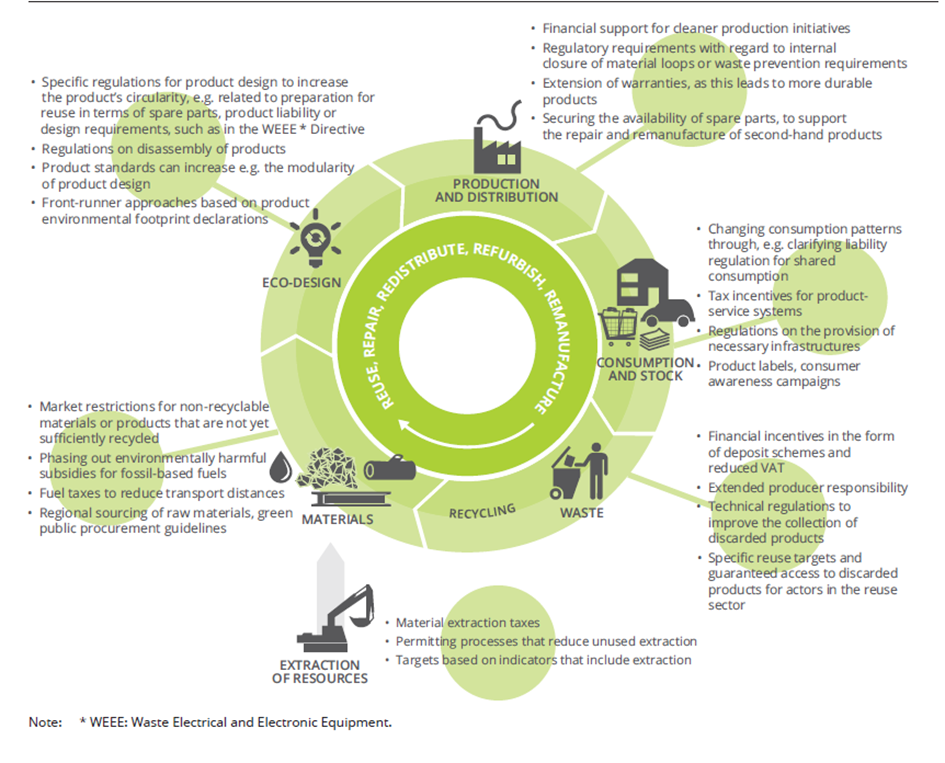 "Raționalizarea măsurilor de politică reprezintă o provocare semnificativă, nu numai pentru că diferiți actori politici sunt responsabili pentru diferite etape din ciclul de viață al unui produs, ci și pentru că este dificil de prevăzut toate efectele posibile ale unei politici înainte de a fi pusă în aplicare. Acest lucru evidențiază necesitatea de a utiliza un cadru de monitorizare sistemică care să permită identificarea impactului sistemic al acțiunii politice și adaptările corespunzătoare"
Sursa: https://circulareconomy.europa.eu/platform/sites/default/files/circular_by_design_-_products_in_the_circular_economy.pdf
Evaluare
Sarcină
Construiți un caz de o pagină pentru o afacere care utilizează modelul economiei liniare. 
Luați în considerare următoarele întrebări:
Care sunt efectele negative ale acestui caz de afaceri asupra mediului? 
Ce propuneți să schimbați în acest model de afaceri pentru a reduce consumul de resurse sau impactul negativ asupra mediului?
Lecturi suplimentare
Modelul liniar al producției și consumului
Cărți, lucrări, ghiduri, teze, altele
Preocupări materiale: Poluarea, profitul și calitatea vieții (1996): Jackson, Tim. Editura Routledge
Obsolescența planificată: Exploring the issue, Briefing, mai 2016, https://www.europarl.europa.eu/RegData/etudes/BRIE/2016/581999/EPRS_BRI%282016%29581999_EN.pdf 

Site-uri web și platforme 
Site-ul Comisiei Europene privind adaptarea la schimbările climatice, cum vom fi afectați? Disponibil la: https://ec.europa.eu/clima/policies/adaptation/how_en 
Proiecte CE 
http://www.lessonsfromnature.org/
Principiile EC în contrast cu modelul liniar
Cărți, lucrări, ghiduri, teze, altele
Walter R. Stahel, Routledge & CRC Press, 2019, The Circular Economy: A User's Guide
Raport AEM nr. 6/2017 Circular by design Produse în economia circulară REUTILIZARE, REPARAȚIE, EDISTRIBUIRE, REFURBIZARE, REMANUFACTURARE, ISSN 1977-8449, Disponibil la: https://circulareconomy.europa.eu/platform/sites/default/files/circular_by_design_-_products_in_the_circular_economy.pdf 

Site-uri web și platforme 
Conceptul de economie circulară, Fundația Ellen McArthur. Disponibil la: https://www.ellenmacarthurfoundation.org/circular-economy/concept 
Efectele economiei circulare asupra locurilor de muncă. Disponibil la: https://www.iisd.org/system/files/2020-12/circular-economy-jobs.pdf 
https://kenniskaarten.hetgroenebrein.nl/en/ 

Videoclipuri
Este acesta viitorul sistemelor alimentare globale? 	Disponibil la:                        https://www.youtube.com/watch?v=G-pr0cYzuDQ
Indicatori CE
Site-uri web și platforme 
Cadrul de monitorizare a economiei circulare al Eurostat. Disponibil la: https://ec.europa.eu/eurostat/web/circular-economy/indicators/monitoring-framework 
 Informații privind indicatorii Eurostat privind economia circulară. Disponibil la: https://ec.europa.eu/eurostat/web/circular-economy/indicators 
Indicatori ai economiei circulare, Comisia Europeană, disponibil la: https://ec.europa.eu/environment/ecoap/indicators/circular-economy-indicators_en 
Indicator de circularitate materială, Ellen MacArthur Foundation, disponibil la: https://ellenmacarthurfoundation.org/material-circularity-indicator
Politici și cadru legislativ în domeniul EC
Cărți, lucrări, ghiduri, teze, altele
Un nou plan de acțiune privind economia circulară Pentru o Europă mai curată și mai competitivă (2020). Disponibil la: https://eur-lex.europa.eu/legal-content/EN/TXT/?qid=1583933814386&uri=COM:2020:98:FIN 
Rezoluția Parlamentului European privind noul plan privind economia circulară (2020/2077 (INI)), disponibilă la: https://www.europarl.europa.eu/doceo/document/TA-9-2021-0040_EN.html 
Circular by design - Produse în economia circulară, Raportul AEM I N 6/2017, disponibil la: https://circulareconomy.europa.eu/platform/sites/default/files/circular_by_design_-_products_in_the_circular_economy.pdf  
 More from less - materials resource efficiency in Europe (Mai mult din mai puțin - eficiența resurselor de materiale în Europa), Raport AEM I N 10/2016, disponibil la: http://www.sepa.gov.rs/download/publikacije/MoreFromLess_MaterialResourceEfficiencyEurope.pdf   
Site-uri web și platforme 
EU Ecolabel, disponibil la: https://ec.europa.eu/environment/ecolabel/
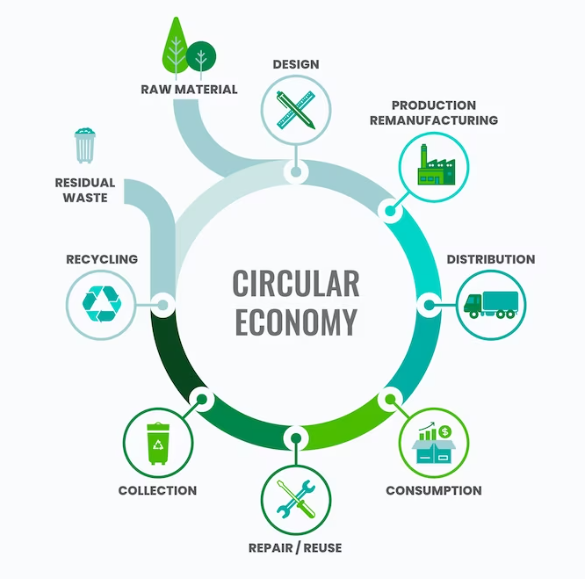 Economia circulară și principiile sale
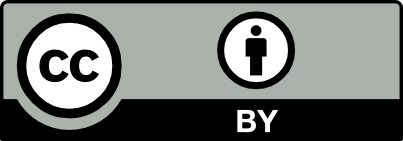 Vă mulțumesc!
economia circulară infografic de freepik în https://www.freepik.com/free-vector/flat-design-circular-economy-infographic_21095200.htm#query=circular%20economy&position=4&from_view=search&track=ais